Oefenen voerberekening
Dier:
Teckel Kees van 4 jaar oud en 6 kilo zwaar
Gecastreerd
Voer: Jarco Natural Economic Eend / Mais
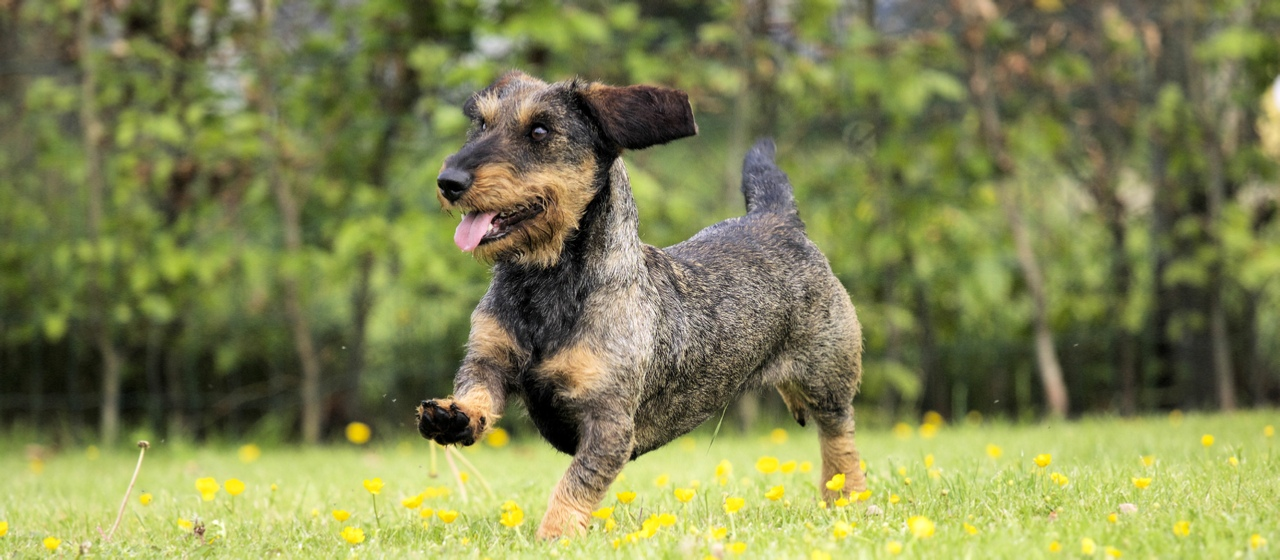 [Speaker Notes: https://www.jarco.nl/adult-hondenvoer/natural-economic-eend-mais/]
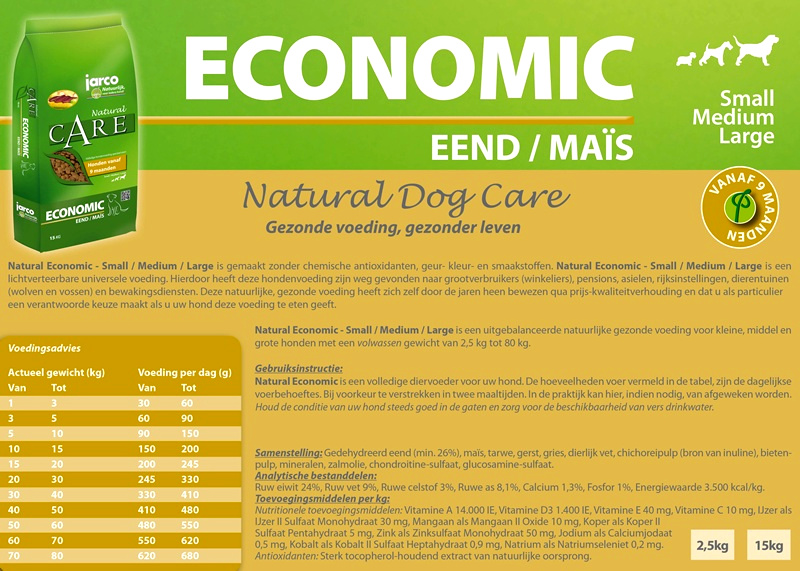 1. Bereken de REB en DEB
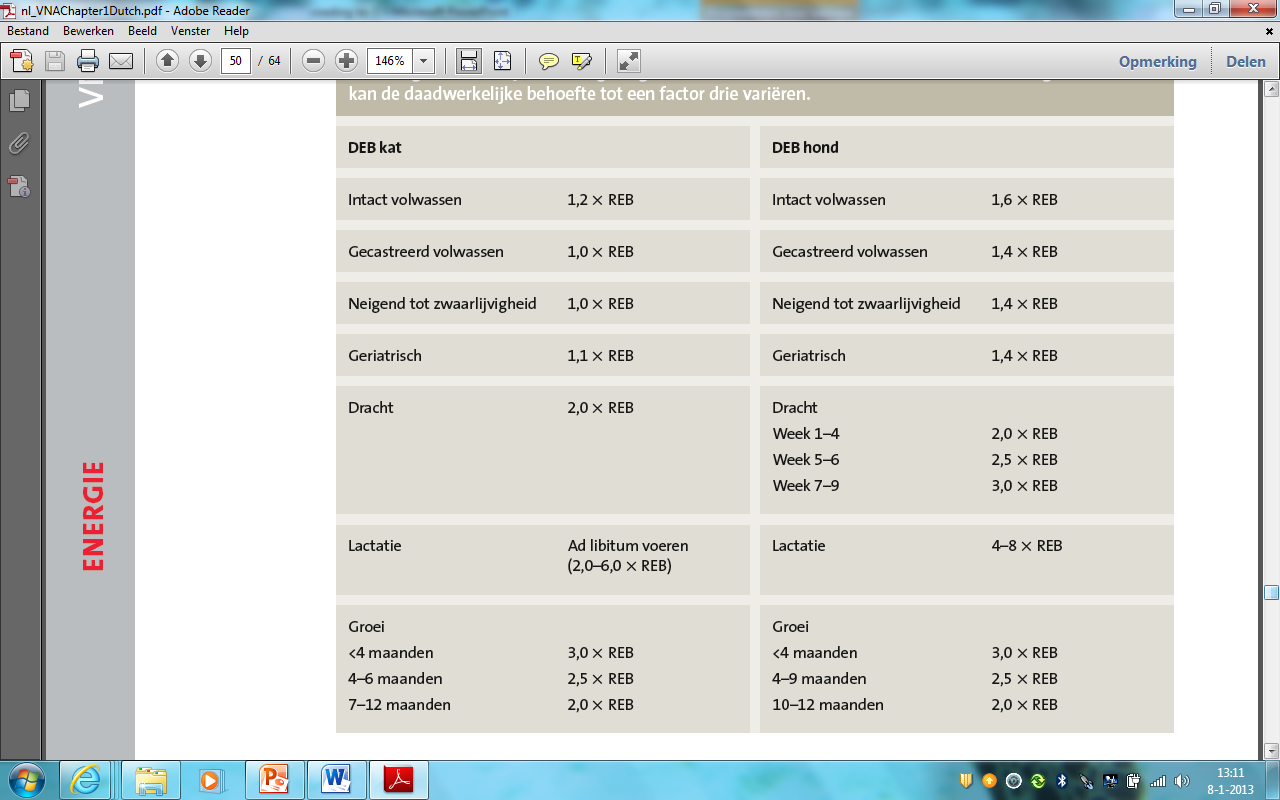 2. Bereken de energiehoeveelheid in het voer
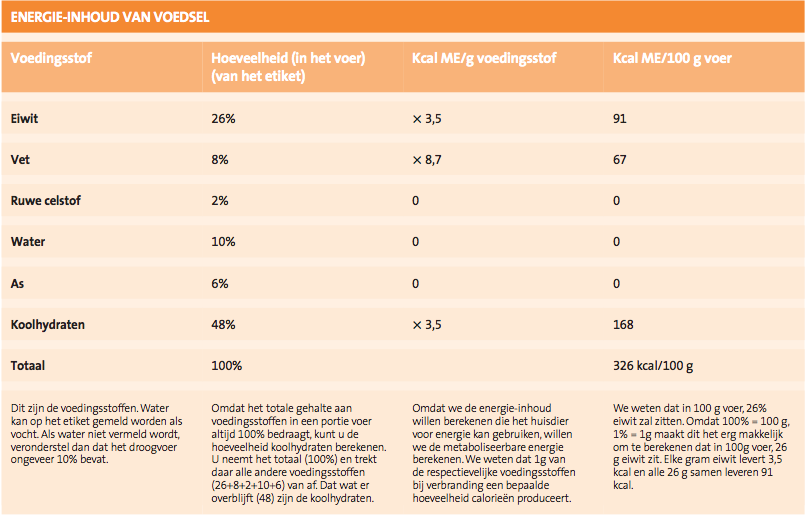 [Speaker Notes: Kcal = Kilocalorie  Dit is de hoeveelheid energie die nodig is om één kilogram water één graad Celsius te verwarmen.
ME = Metaboliseerbare Energie  energie te gebruiken bij de verbranding]
3. Hoeveel voer moet je Kees dagelijks geven?
Dier
Kat Minoes van 10 jaar en 8 kilo
Volwassen met overgewicht (normaal gewicht: 5,5 kilo)
Voer: Jarco Natural Cat Senior Light
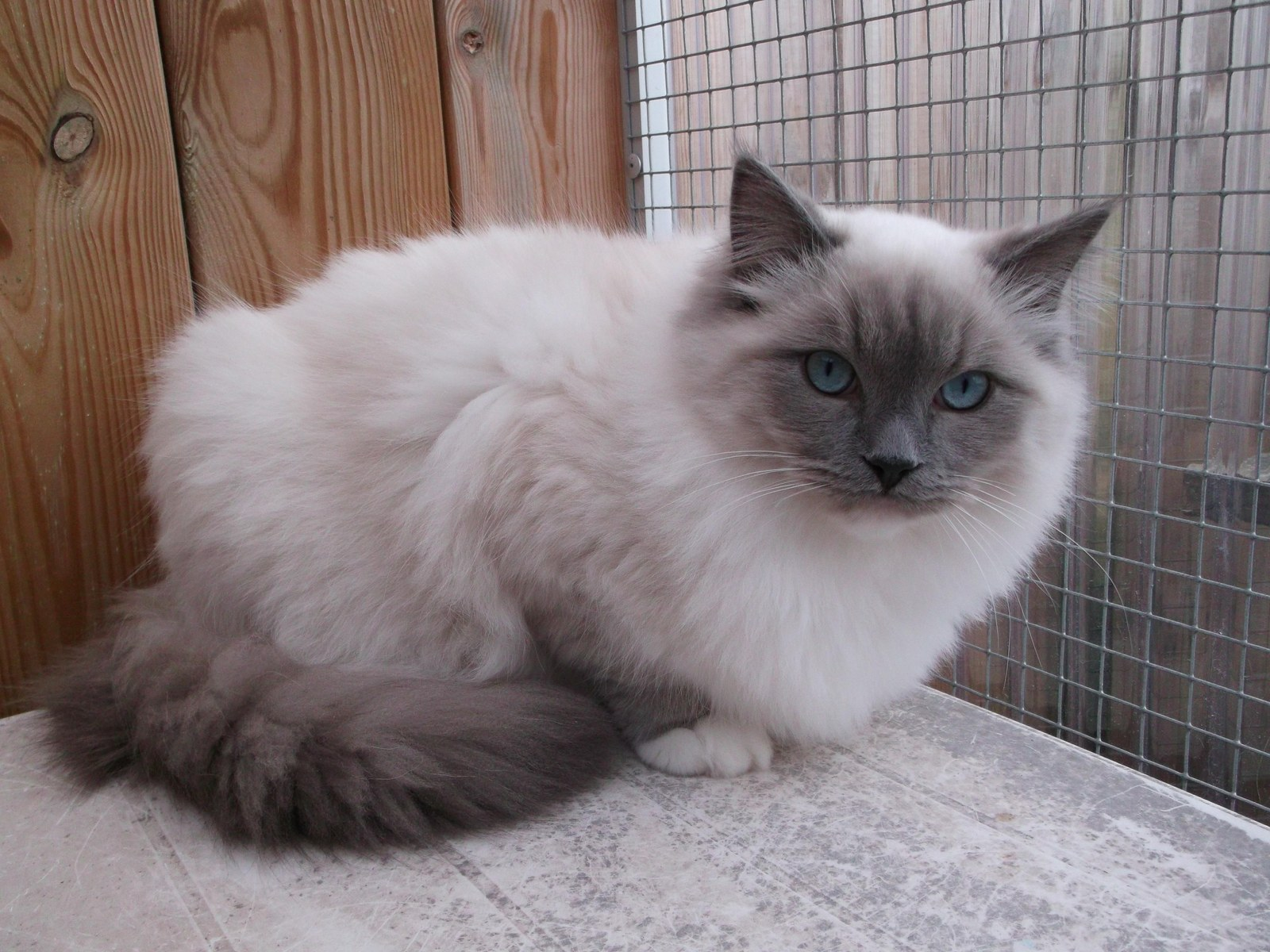 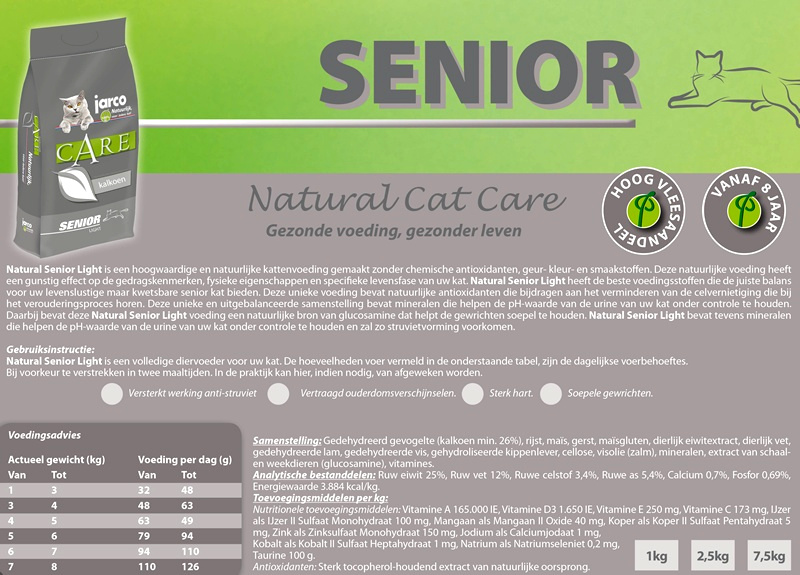 1. Bereken de REB en DEB
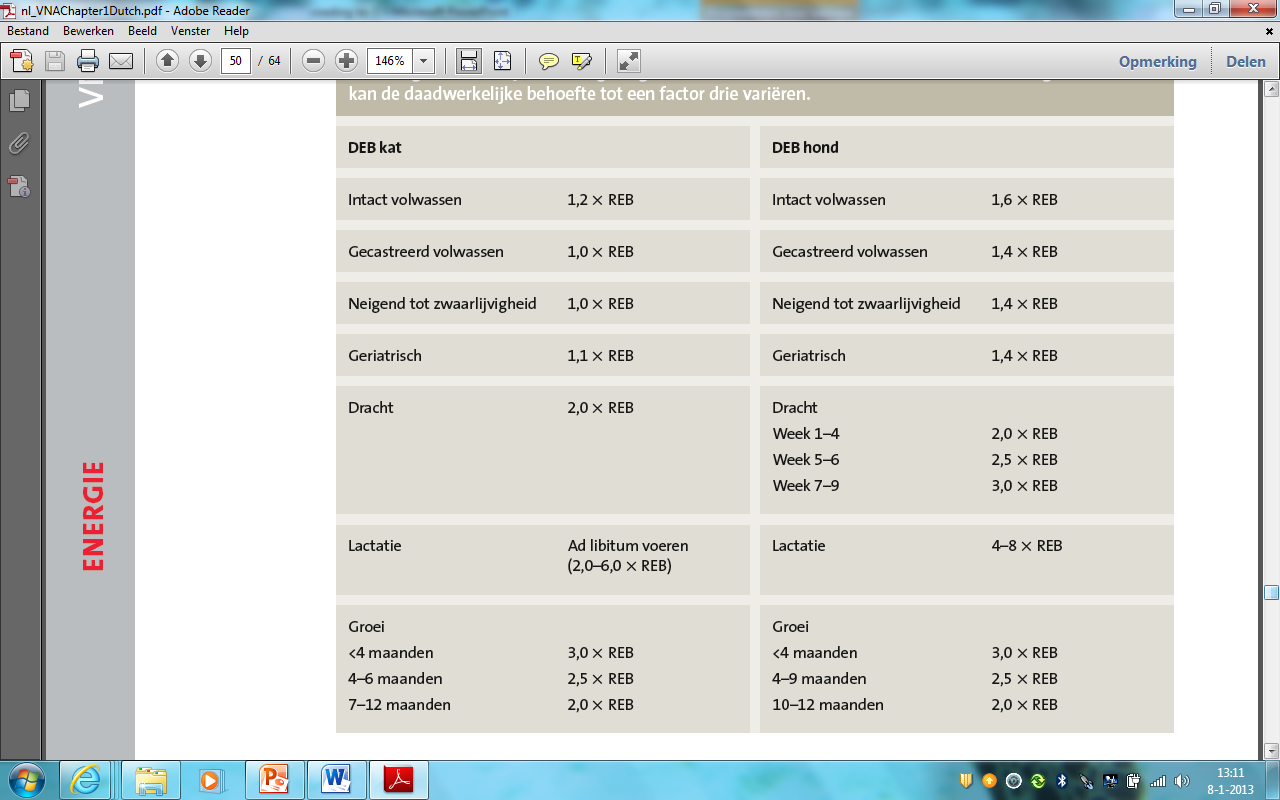 2. Bereken de energiehoeveelheid in het voer
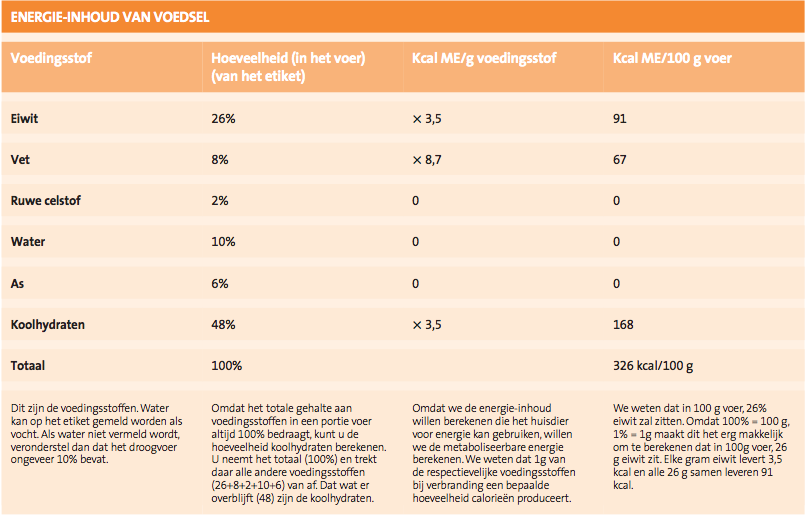 [Speaker Notes: Kcal = Kilocalorie  Dit is de hoeveelheid energie die nodig is om één kilogram water één graad Celsius te verwarmen.
ME = Metaboliseerbare Energie  energie te gebruiken bij de verbranding]
3. Hoeveel voer moet je Minoes dagelijks geven?